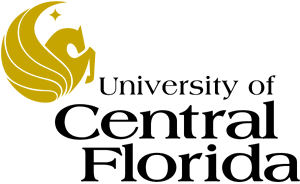 Lecture 13
EEL 646 POWER ELECTRONICS II Steady-State Analysis of the SRC-Approximation Method -
Agenda
Steady-State Analysis of the Series Resonant Converter (SRC)
 - Using the Sinusoidal Approximation Method
Series Resonant 
Converter (SRC)
Series Resonant Converter
SRC
The Resonant Configurations
In the LC-Resonant Converters (2nd order converter), the resonant stage for the inductor current and capacitor voltage covers the entire full resonant cycle.
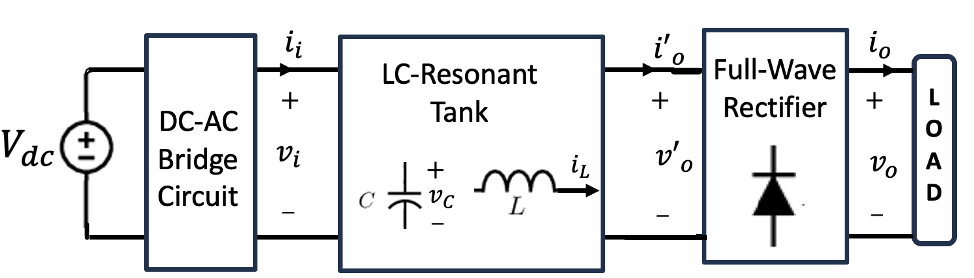 The LLC Resonant Converter
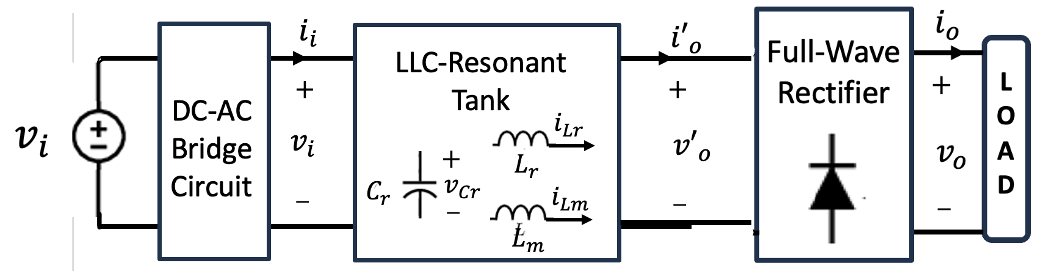 Using the assumptions above, the simplified equivalent configuration is shown in the figure below,
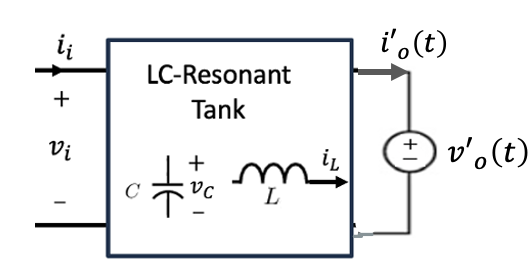 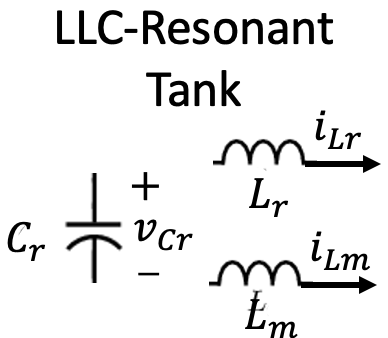 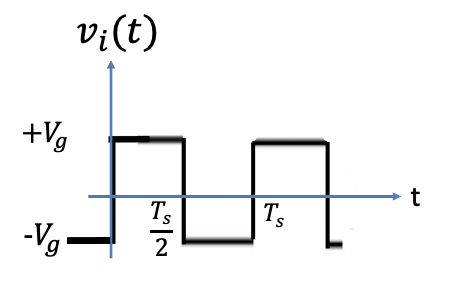 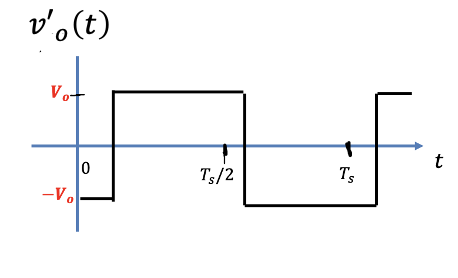 Capacitive RC output Filter
Possible 2nd Resonant Tank Topologies
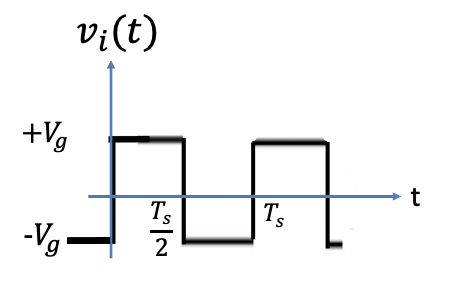 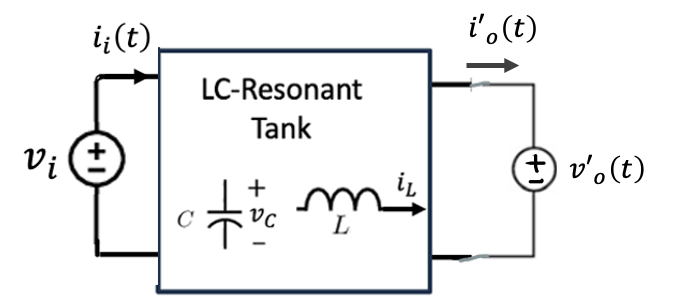 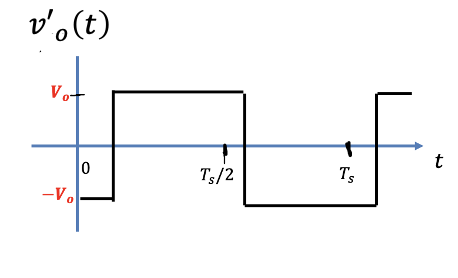 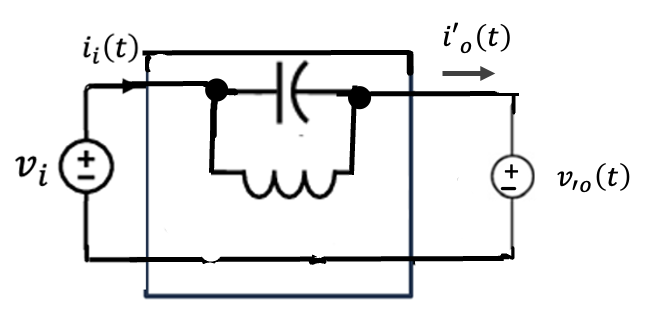 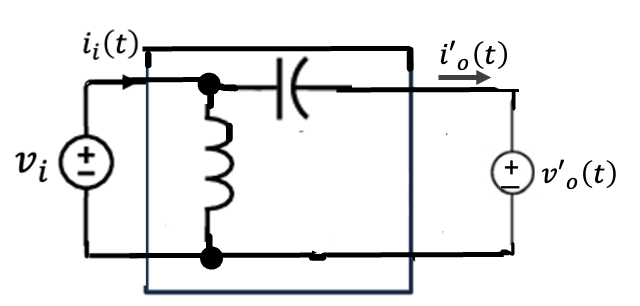 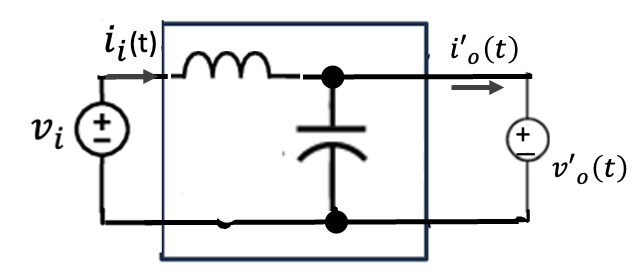 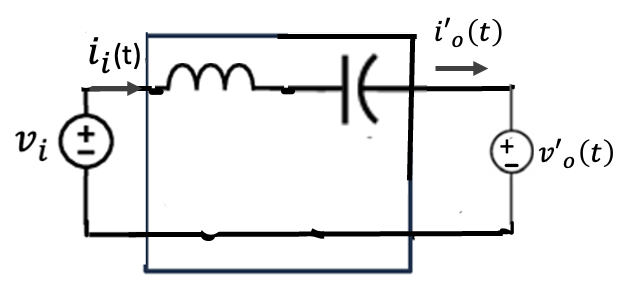 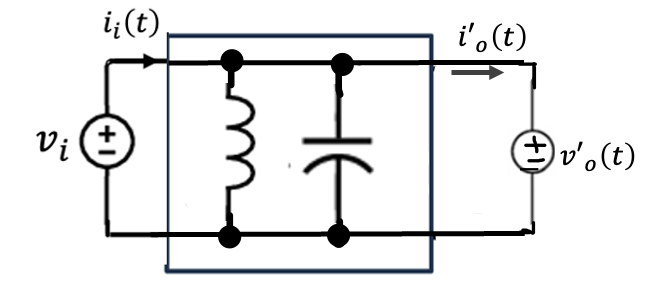 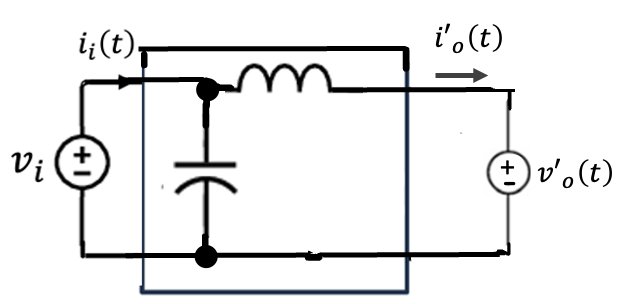 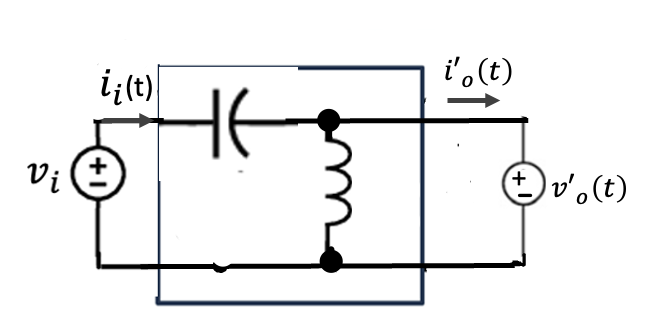 Capacitive RC output Filter
Possible 2nd Resonant Tank Topologies
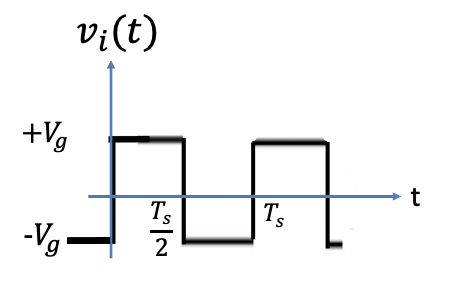 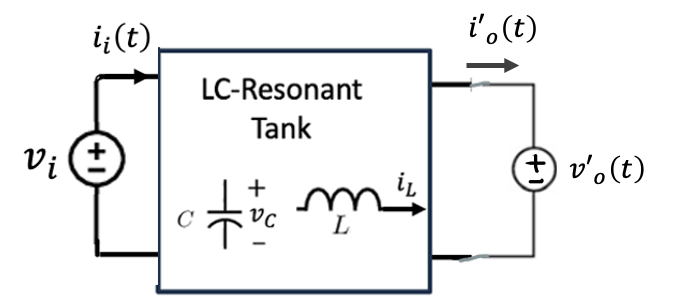 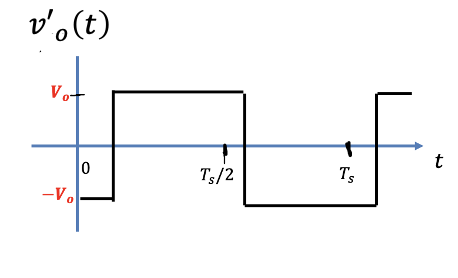 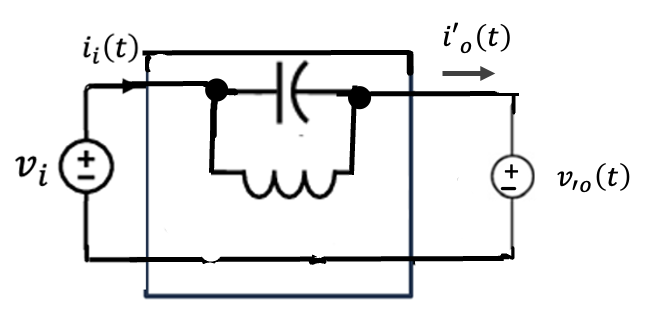 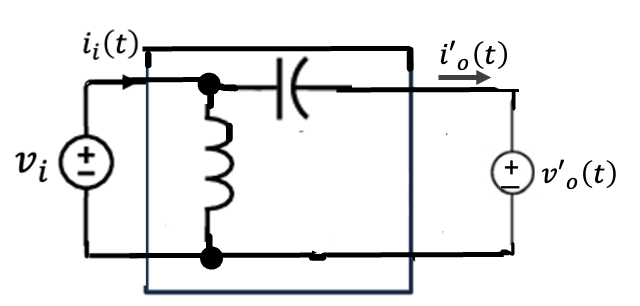 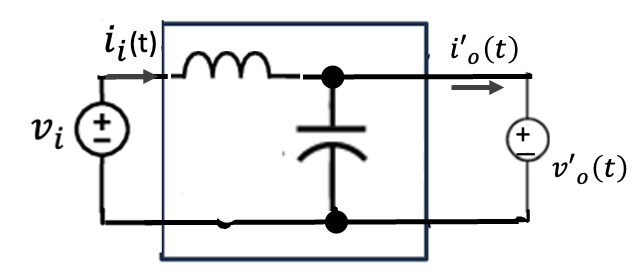 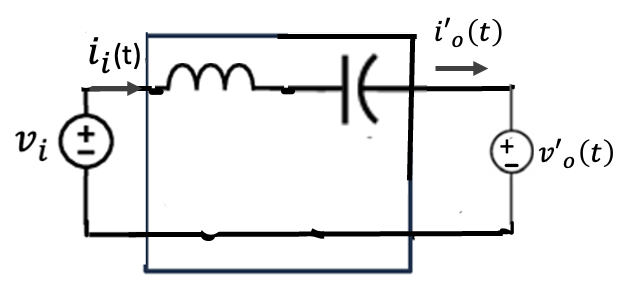 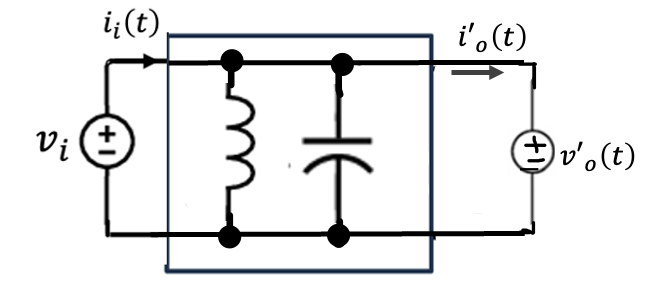 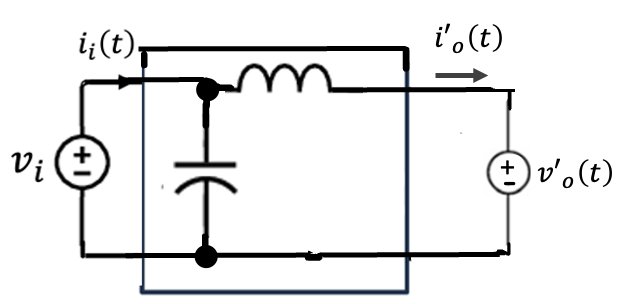 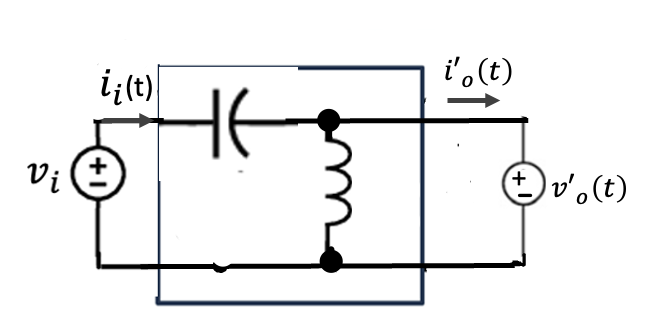 Capacitive RC output Filter
Possible 2nd Resonant Tank Topologies
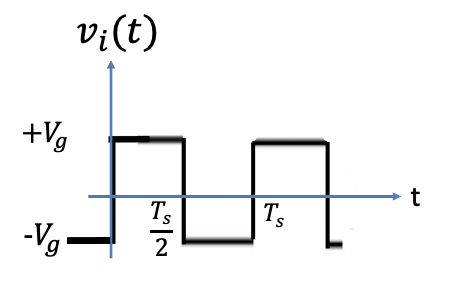 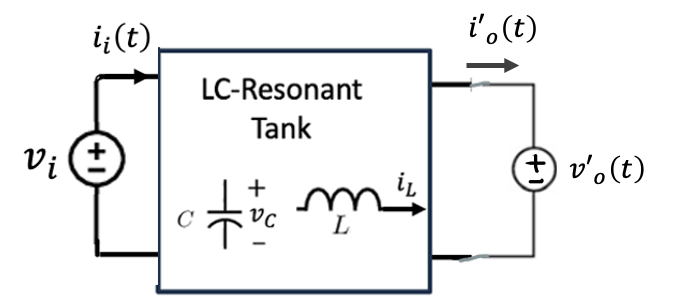 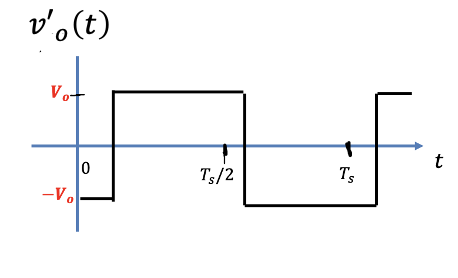 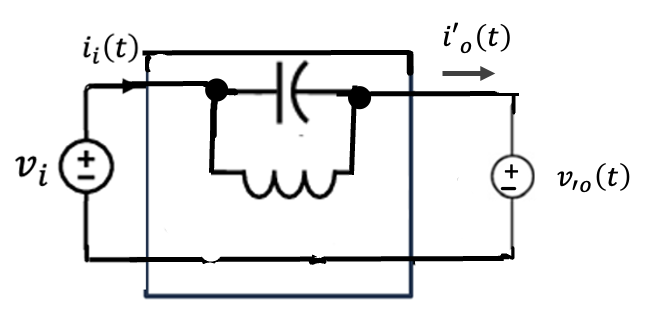 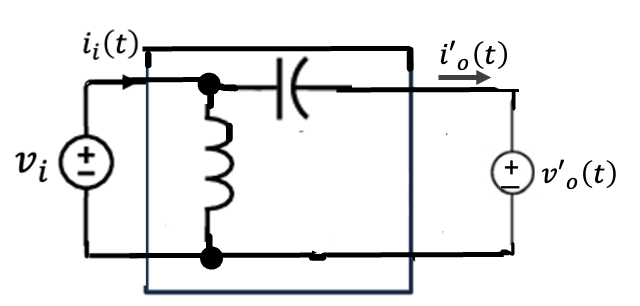 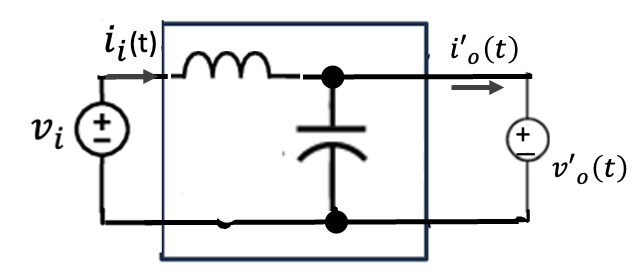 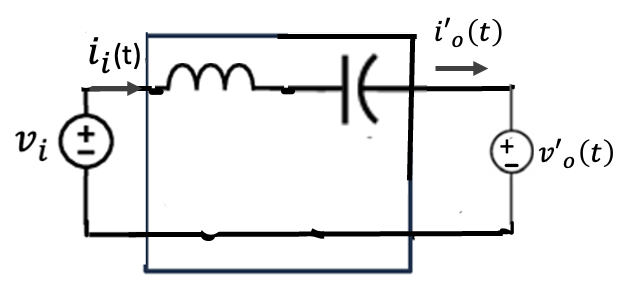 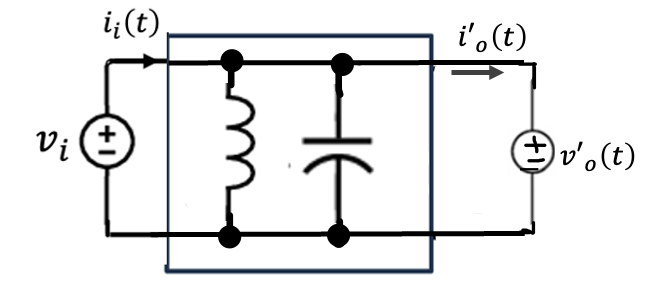 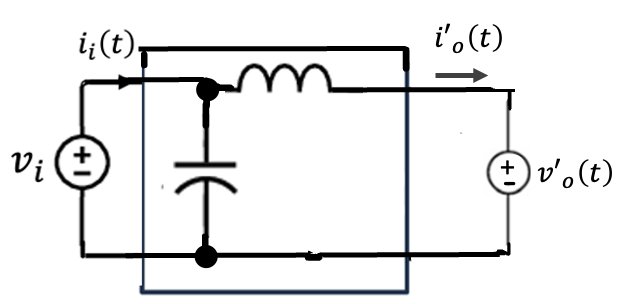 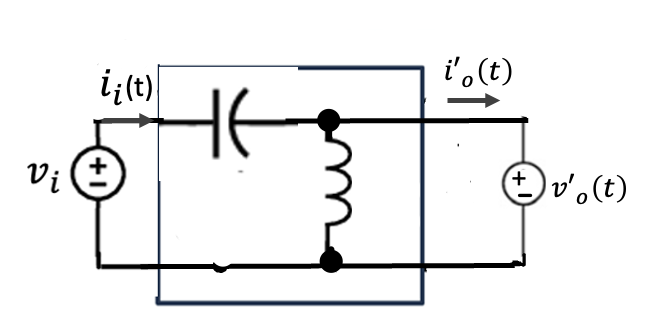 Capacitive RC output Filter
Possible 2nd Resonant Tank Topologies
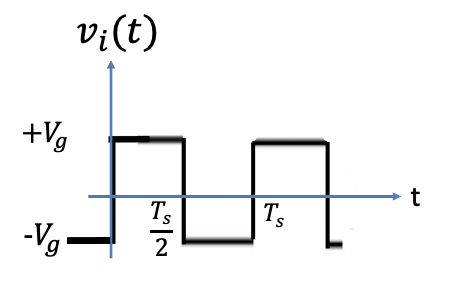 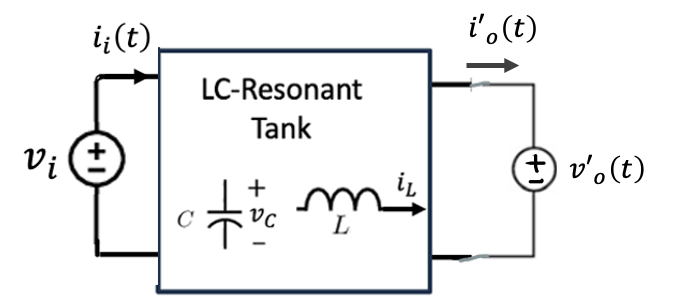 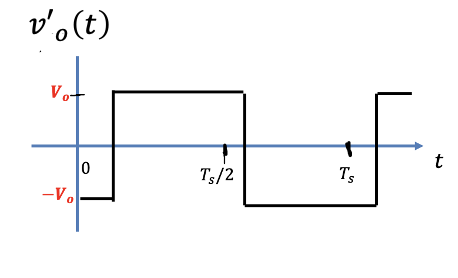 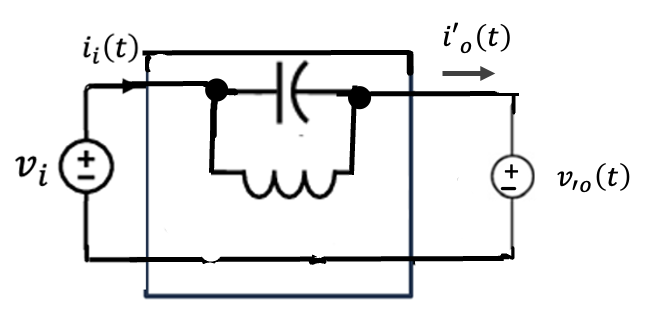 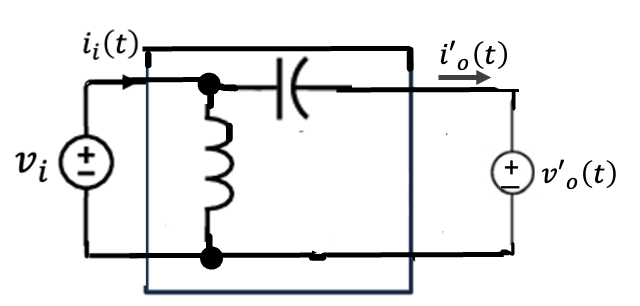 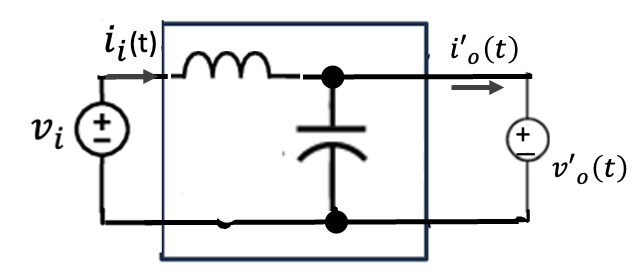 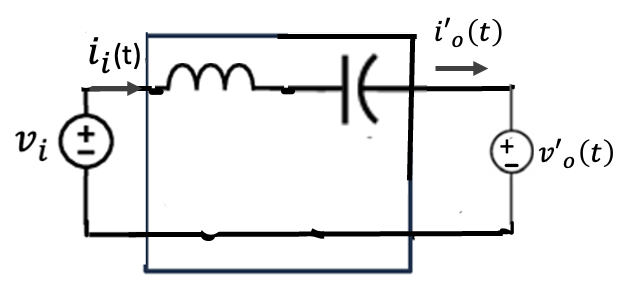 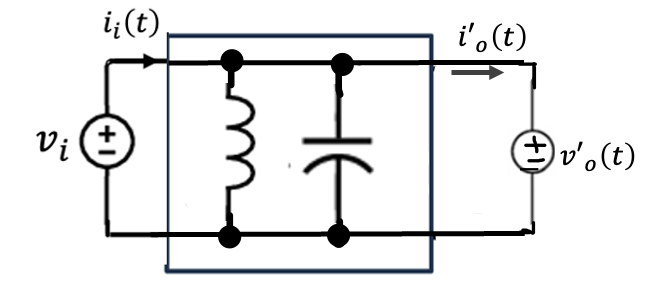 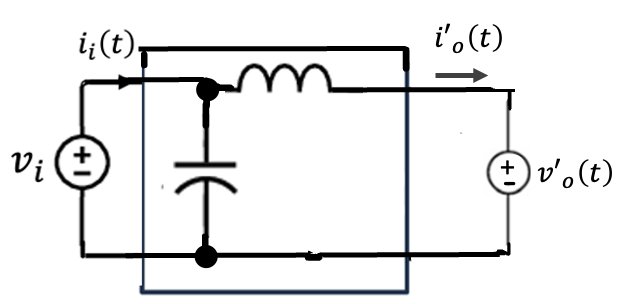 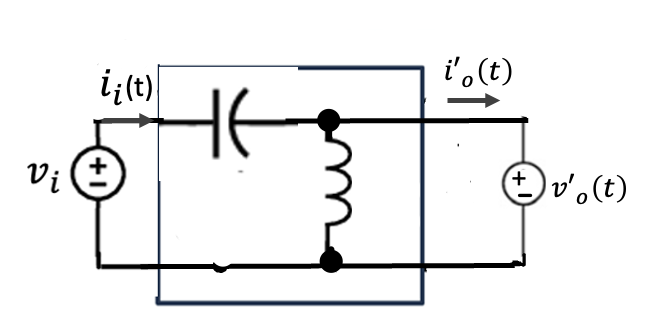 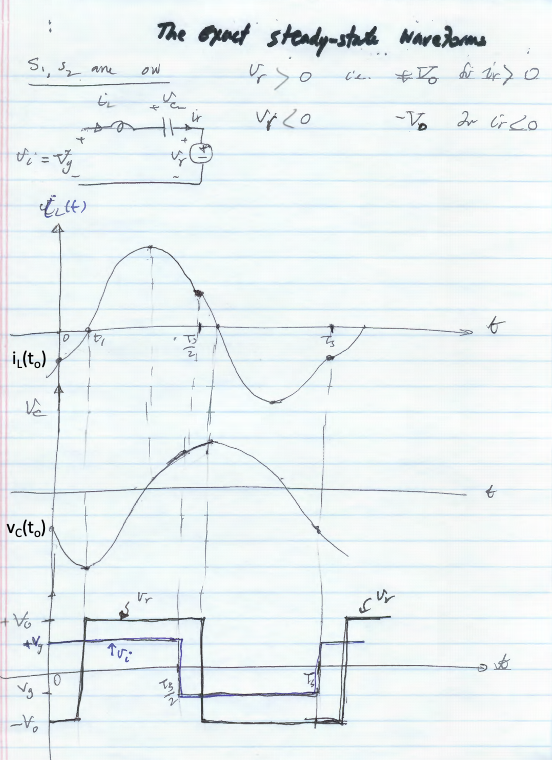 iL(to)
vC(to)
The initial inductor current iL(to)
The initial capacitor voltage vC(to)
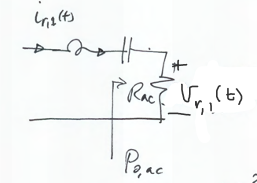 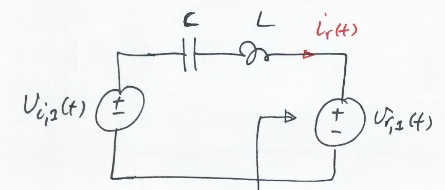 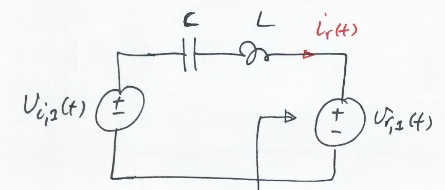 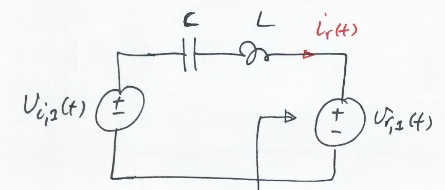